Chapter 1:Sample Questions
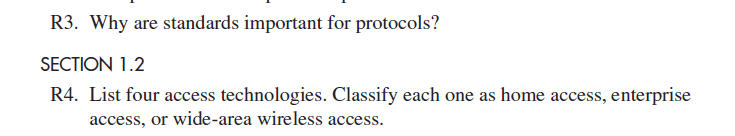 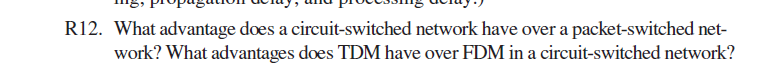 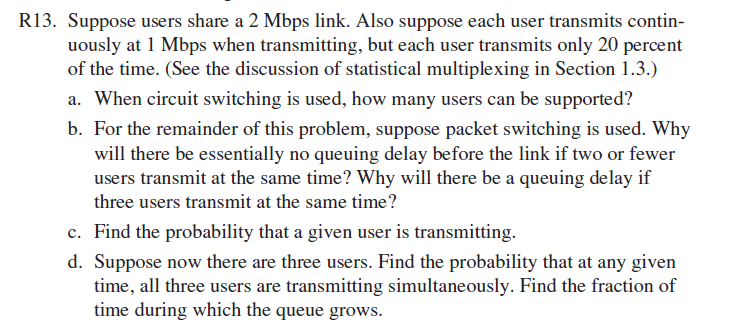 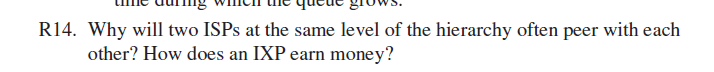 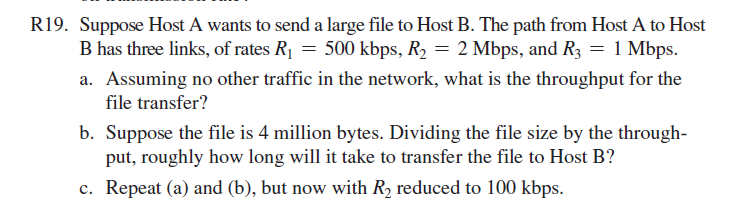 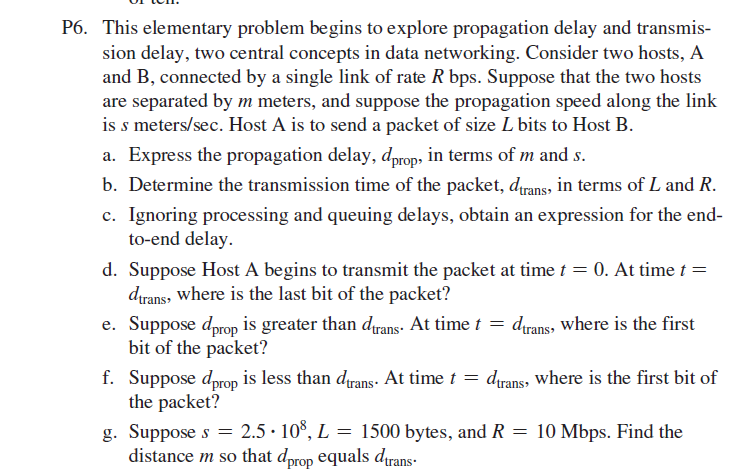 Introduction
1-7
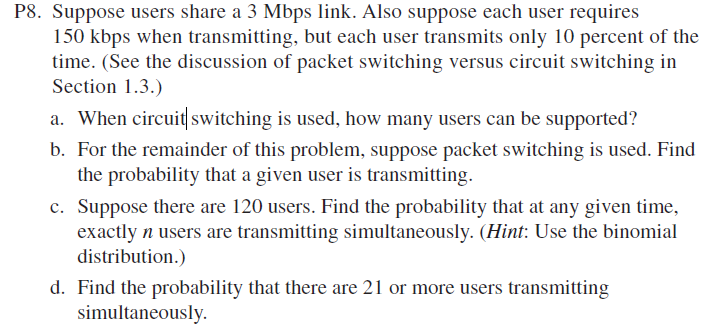 Introduction
1-8
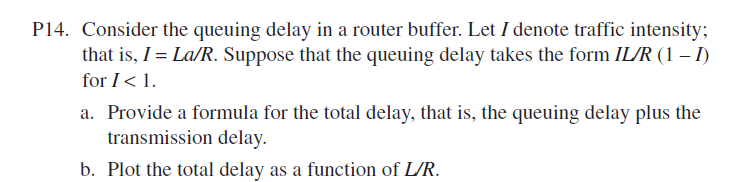 Introduction
1-9
Total delay= IL/R(1-I)+L/R=L/R(1/(1-I)
I=aL/R
X=L/R
Total Delay=x/(1-ax)
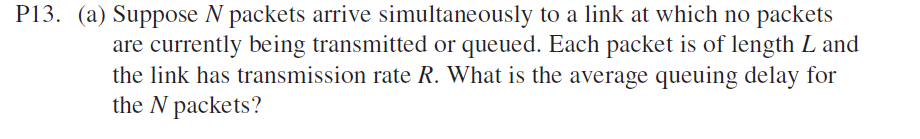